聚划算竞拍系统操作流程
第1步：审核通过
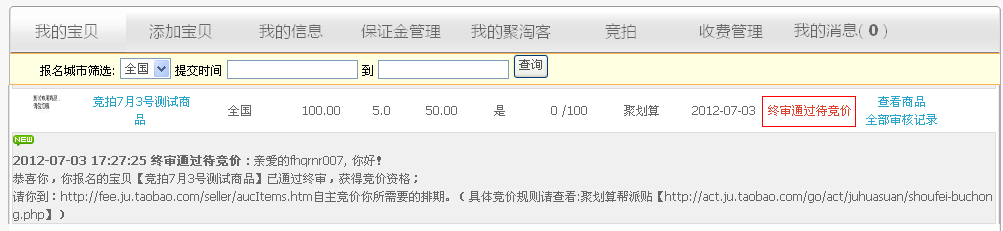 第2步终审通过当天查看竞拍日历
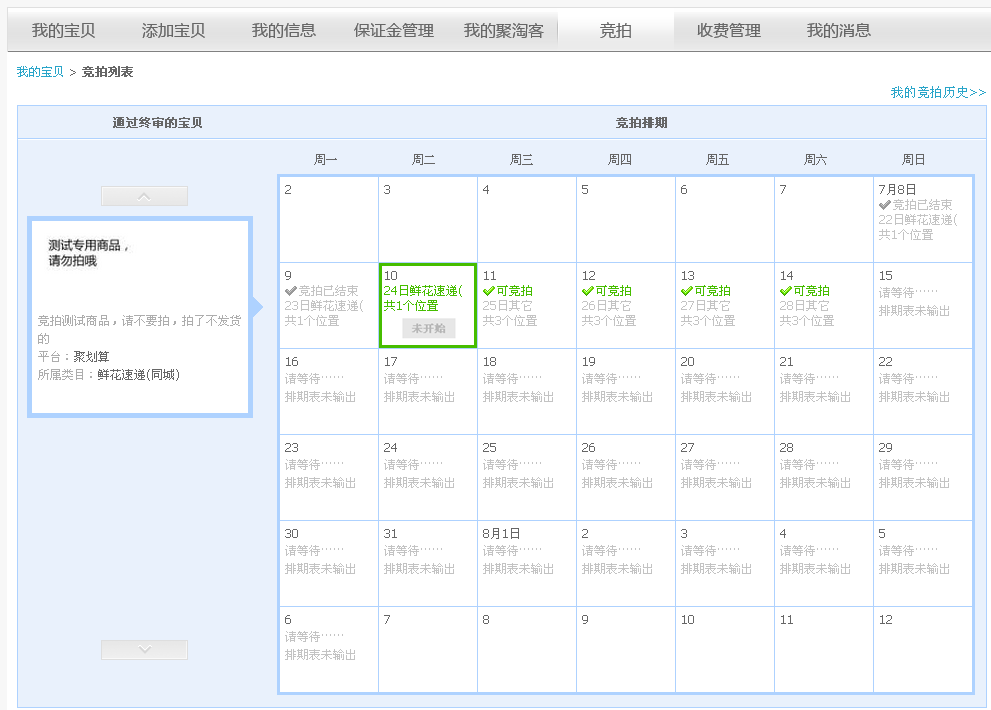 当天查看明天的竞拍状态为未开始
第3步终审通过次日查看竞拍日历
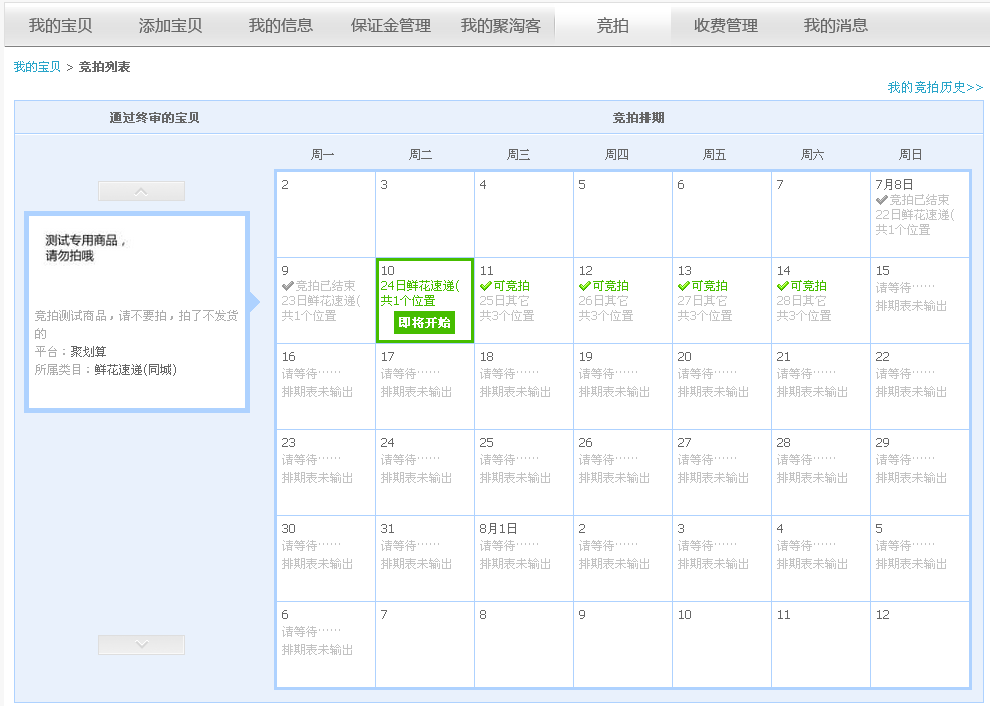 竞拍当天未到竞拍开始时间状态
第3步终审通过次日查看竞拍日历
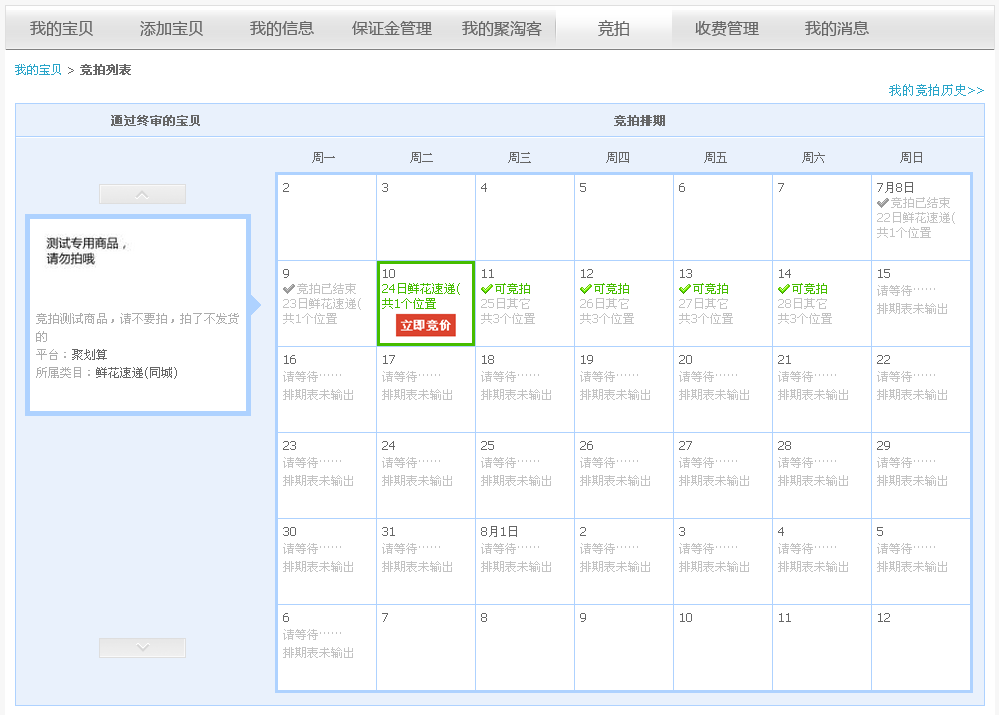 竞拍当天已到竞拍开始时间状态
第4步点击立即竞价冻结保证金
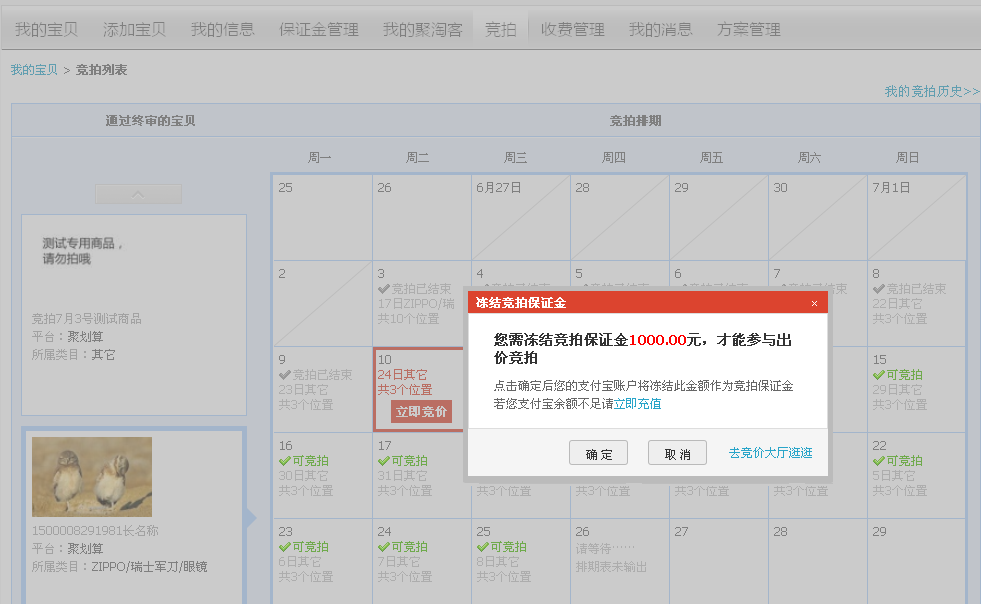 第5步进入出价大厅出价
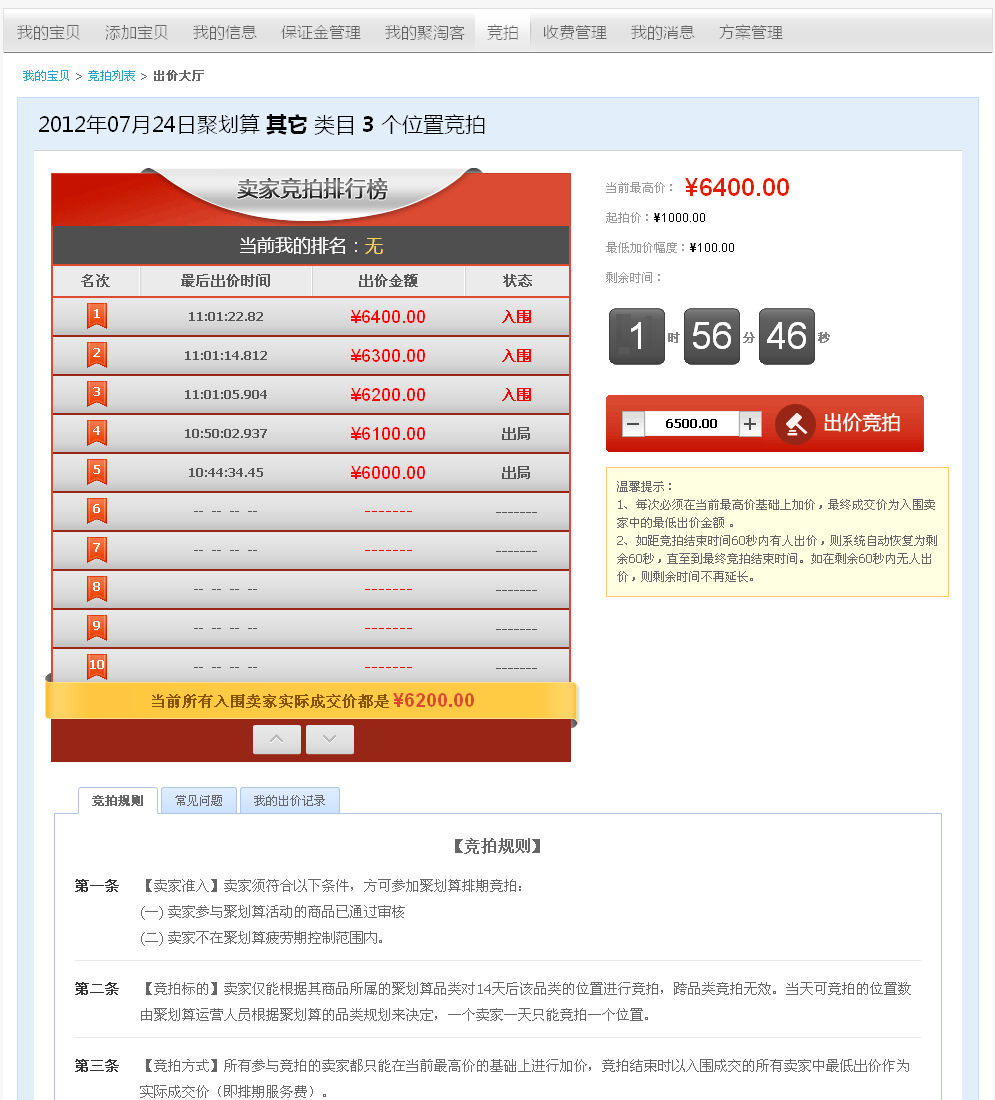 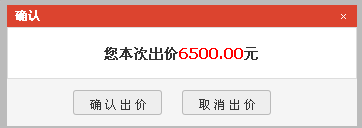 第6步竞拍结束补冻差额
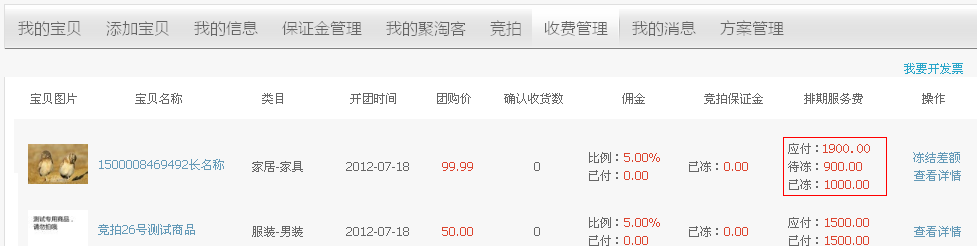 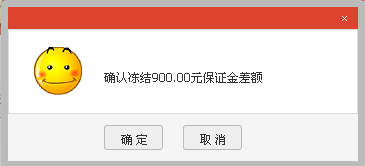 第7步竞拍结束查看日历
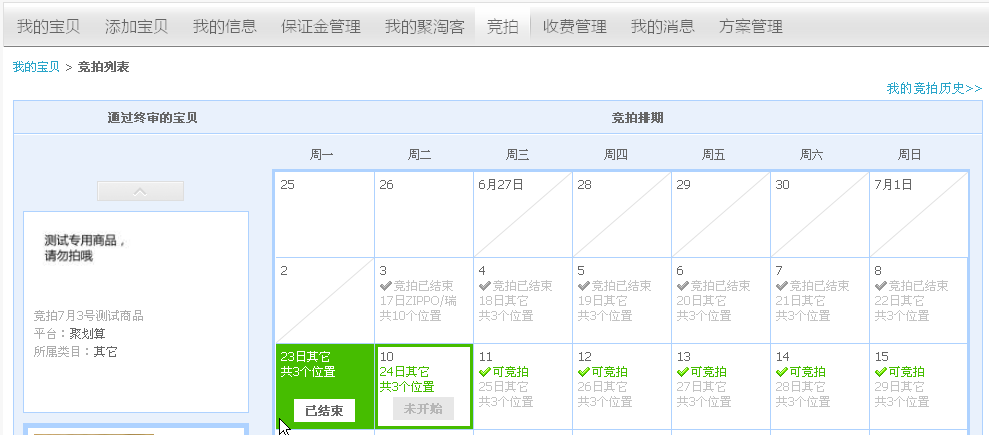 第8步查看已结束竞拍页面
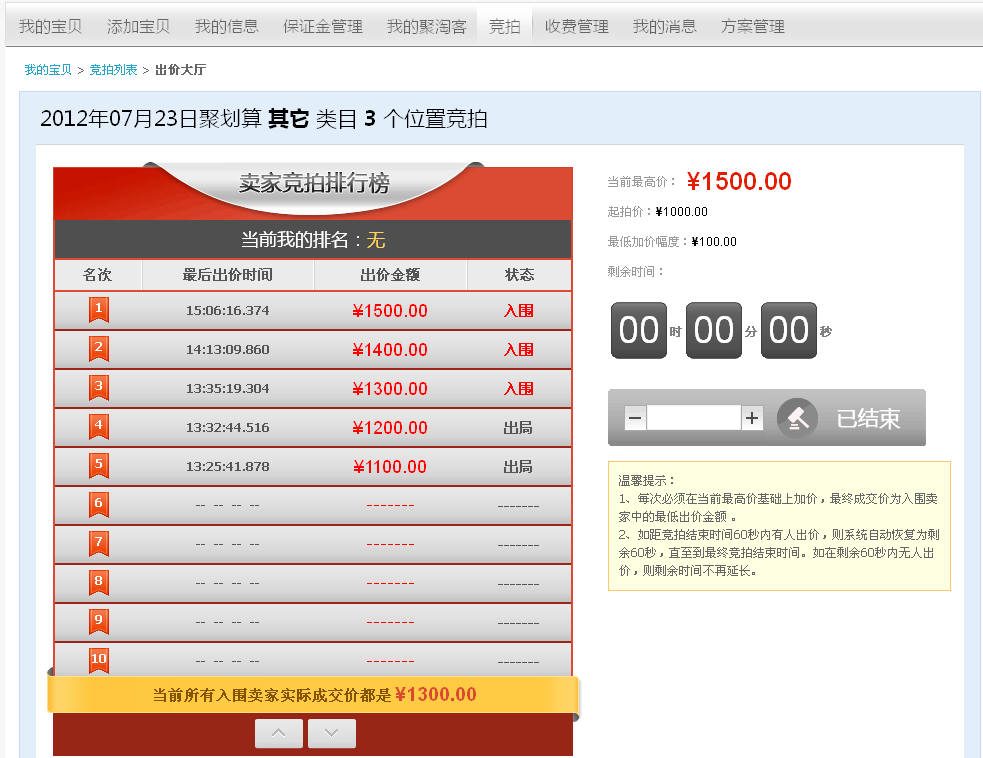 第9步查看竞拍历史
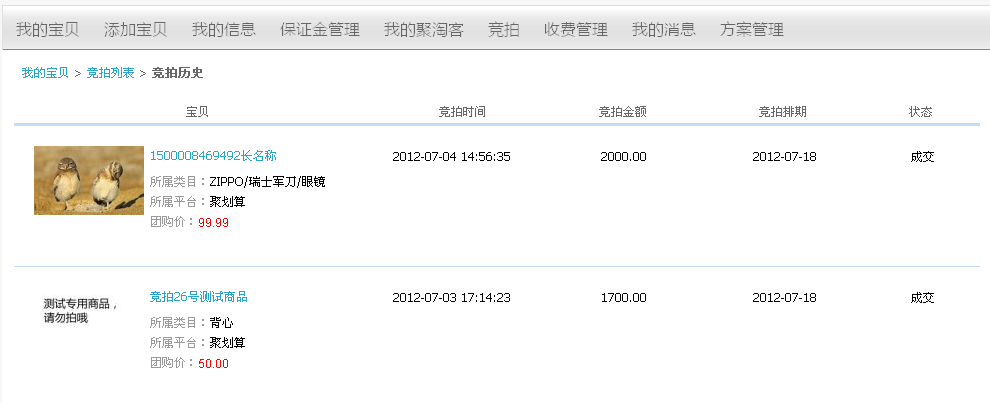 几个关键时间节点
1.审核通过当天可以查看竞拍日历，但不能参与竞拍。


2.审核通过次日可以参与竞拍，竞拍的排期为2周之后的日期。


3.可参与竞拍的有效期限：在商品审核通过次日起，商家可
   在未来30天  内参加竞拍。


4.竞拍成功后，需要在72小时内补足排期服务费的差额。
[Speaker Notes: 1、卖家签署协议及支付宝扣款协议]
谢谢大家！